交通部觀光署旅遊服務中心 高雄服務處 場地租借
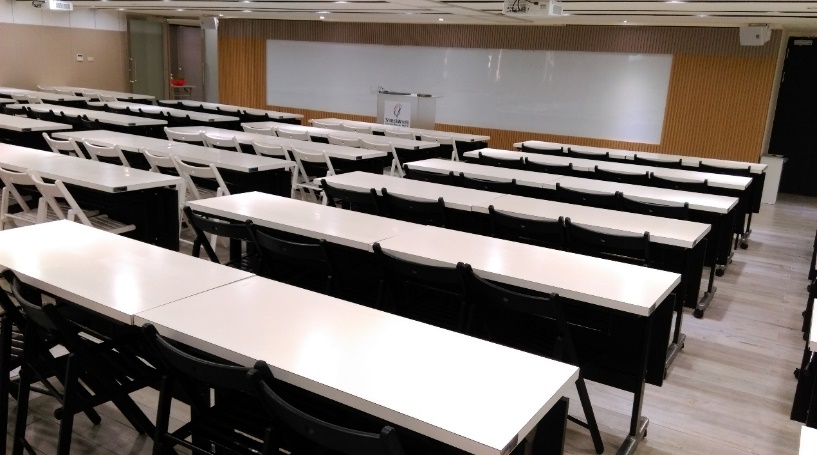 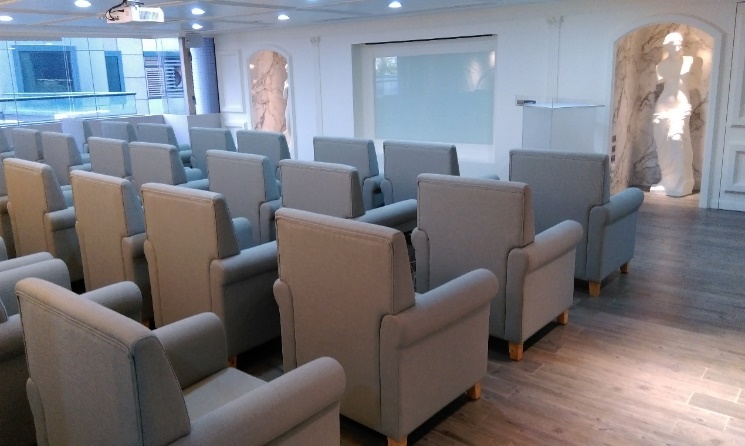 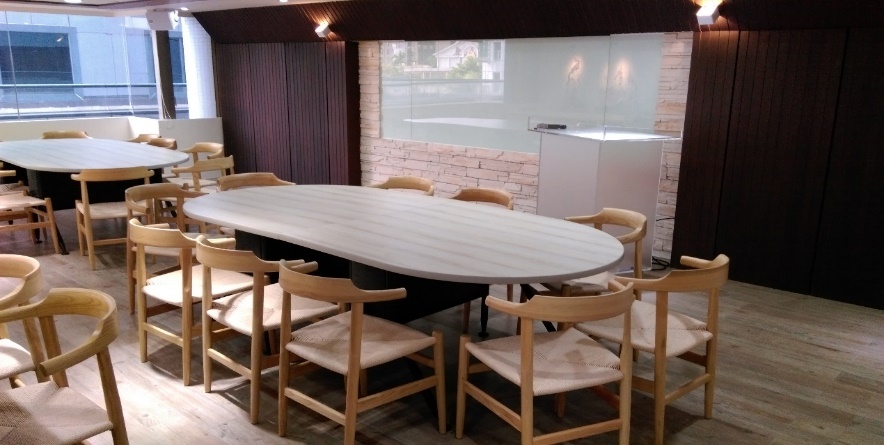 亞太館
多功能會館
歐美館
使用時間：09:00-13:00、13:00-17:00（例假日不開放）。
地址：高雄市前金區中正四路235號5樓之1
註：
         1、本局各單位（含管理處）及本局委辦(合辦)使用者
                以及各縣市政府辦理觀光推廣活動使用者免收費用。
2、觀光產業、觀光科系學校、觀光社團採半價收費。
3、其他單位則為全額收費。
4、場地租借聯繫窗口：07-281-1513 。